PENGANTAR PERAN PROFESI DOKTER DALAM INTERPROFESSIONAL EDUCATION
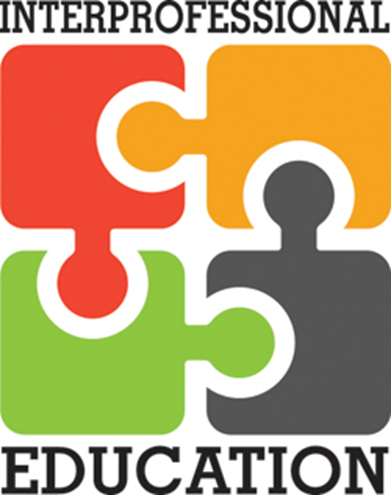 TIM IPE PSPD 
FKIK UMY
Centre for the Advancement of Interprofessional Education (CAIPE, 2002)
IPE terjadi ketika dua atau lebih profesi kesehatan belajar bersama, belajar dari profesi kesehatan lain, dan mempelajari peran masing-masing profesi kesehatan untuk meningkatkan kemampuan kolaborasi dan kualitas pelayanan kesehatan.

suatu pelaksanaan pembelajaran yang diikuti oleh dua atau lebih profesi yang berbeda untuk meningkatkan kolaborasi dan kualitas pelayanan dan pelakasanaanya dapat dilakukan dalam semua pembelajaran, baik itu tahap sarjana maupun tahap pendidikan klinik untuk menciptakan tenaga kesehatan yang profesional
Interprofessional Collaboration (IPC)
proses dalam mengembangkan dan mempertahankan hubungan kerja yang efektif antara pelajar, praktisi, pasien/ klien/ keluarga serta masyarakat untuk mengoptimalkan pelayanan kesehatan
TUJUAN IPE
praktik kolaborasi antar profesi, dimana melibatkan berbagai profesi dalam pembelajaran tentang bagaimana bekerjasama dengan memberikan pengetahuan, keterampilan dan sikap yang diperlukan untuk berkolaborasi secara efektif
Framework for Action on Inter professional Education & Collaborative Practice,  WHO (2010)
Kerjasama tim: Pemimpin Tim dan Anggota Tim
Peran, tanggung jawab dan keahlian masing masing profesi
Refleksi 
Komunikasi 
Hubungan dengan pasien
CONTOH PROFESI KESEHATAN
Peran Profesi Dokter
KEWAJIBAN
Memberikan pelayanan medis sesuai standart prosedur  dan standart operasional profesi

Merujuk pasien ke dokter yg mempunyai keahlian dan kemmapuan lebih baik apabila tdk mampu melakukan pengobatan satu penanganan

Merahasiakan sesuatu yg diketahuinya tentang pasien meskipun pasien sudah meninggal

Melakukan pertolongan darurat atas dasar kemanusiaan, kecuali jika yakin ada orang lain yg bertugas dan mampu melakukannya

Menambah pengetahuan dan mengikuti perkembangan ilmu kedokteran
Kompetensi Dokter (7 area)
Profesionalitas yang luhur
Mawas diri dan pengembangan diri
Komunikasi efektif
Pengelolaan informasi
Landasan ilmiah ilmu kedokteran
Ketrampilan klinis
Pengelolaan masalah kesehatan
Profesionalitas yang luhur
1 Berke-Tuhanan Yang Maha Esa/Yang 
      Maha Kuasa
2. Bermoral, beretika dan disiplin
3. Sadar dan taat hukum
4. Berwawasan sosial budaya
5. Berperilaku profesional
Mawas diri dan pengembangan diri
Menerapkan mawas diri
Mempraktikkan belajar sepanjang hayat
Mengembangkan pengetahuan
Komunikasi efektif
Berkomunikasi dengan pasien dan keluarga
Berkomunikasi dengan mitra kerja
Berkomunikasi dengan masyarakat
Pengelolaaan informasi
Mengakses dan menilai informasi dan pengetahuan
Mendiseminasikan informasi dan pengetahuan secara efektif kepada
   profesional kesehatan, pasien, 
   masyarakat dan pihak terkait untuk
peningkatan mutu pelayanan kesehatan
Landasan ilmiah ilmu kedokteran
Menerapkan ilmu Biomedik, ilmu Humaniora, ilmu Kedokteran Klinik, dan ilmu Kesehatan Masyarakat/ Kedokteran Pencegahan/Kedokteran Komunitas yang
   terkini untuk mengelola masalah     
   kesehatan secara holistik dan 
   komprehensif
Ketrampilan klinis
Melakukan prosedur diagnosis
Melakukan prosedur penatalaksanaan yang holistik dan komprehensif
Pengelolaaan masalah kesehatan
Melaksanakan promosi kesehatan pada individu, keluarga dan masyarakat

Melaksanakan pencegahan dan deteksi dini terjadinya masalah kesehatan pada individu, keluarga dan masyarakat

Melakukan penatalaksanaan masalah kesehatan individu, keluarga dan masyarakat

Memberdayakan dan berkolaborasi dengan masyarakat dalam upaya meningkatkan derajat kesehatan

Mengelola sumber daya secara efektif, efisien dan berkesinambungan dalam penyelesaian masalah kesehatan

Mengakses dan menganalisis serta menerapkan kebijakan kesehatan spesifik yang merupakan prioritas daerah masing-masing di Indonesia
KOMPETENSI DALAM SKDI
Mahasiswa mampu memahami prinsip-prinsip komunikasi inter-personal, inter-profesional dan lintas budaya, serta mampu menerapkan secara efektif dalam upaya pemecahan masalah kesehatan baik di level individu, keluarga maupun masyarakat. 
Mahasiswa mampu dengan tepat dan benar mengkomunikasikan permasalahan kesehatan secara efektif di tingkat  keluarga ataupun masyarakat
Peran Profesi Dokter  WHO Five-star Doctor:
Dokter sebagai care provider
Memperlakukan pasien secara holistik
Memandang Individu sebagai bagian integral dari keluarga dan komunitas.
Memberikan pelayanan yang bermutu, menyeluruh, berkelanjutan dan manusiawi.
Dilandasi hubungan jangka panjang dan saling percaya konsep dokter keluarga Faskes Tk.1 sistem  JKN
Dokter sebagai decision maker
Kemampuan memilih cara pengobatan/terapi
Kemampuan memilih cara tindakan berbasis teknologi
Mampu menerapkan teknologi penunjang secara etik
Mampu memilih cara untuk mencapai Cost Effectiveness
Dokter sebagai communicator
Mampu berkomunikasi dengan pasien secara baik, sopan, serta professional.
Mampu berkomunikasi dengan profesi kesehatan lain.
Mampu memberikan penjelasan dan edukasi yang efektif.
Mampu mempromosikan Gaya Hidup Sehat.
Dokter sebagai community leader
Mampu menjadi pemimpin dilingkup masyarakat Dapat menempatkan dirinya sehingga mendapatkan kepercayaan masyarakat.
Mampu menemukan kebutuhan kesehatan bersama individu serta masyarakat.
Mampu melaksanakan program sesuai dengan kebutuhan masyarakat.
Dokter sebagai manager
Mampu mengatur strategi peningkatan kesehatan
Mampu bekerja sama secara harmonis dengan individu dan organisasi di luar dan di dalam lingkup pelayanan kesehatan, sehingga dapat memenuhi kebutuhan pasien dan komunitas.
Mampu memanfaatkan data-data kesehatan secara tepat dan berhasil guna.
TERIMA KASIH
WASSALAMMu’ALAIKUM WR.WB